Stock and Firm Valuation
Outline
1.  The Discounted Free Cash Flow Model
2. Valuation Based on Comparable Firms
Learning Objectives
Value a stock as the present value of the company’s free cash flows
Value a stock by applying common multiples based on the values of comparable firms
Understand how information is incorporated into stock prices through competition in efficient markets
Describe some of the behavioral biases that influence the way individual investors trade
The Discounted Free Cash Flow Model
The Discounted Free Cash Flow Model focuses on the cash flows to all of the firm’s investors, both debt and equity holders
(Eq. 1)
The Discounted Free Cash Flow Model
Valuing the Enterprise
To estimate a firm’s enterprise value, we compute the present value of the firm’s free cash flow available to pay all investors
(Eq .2)
The Discounted Free Cash Flow Model
Discounted Free Cash Flow Model

V0=PV(Future Free Cash Flow of Firm) (Eq. 3)
						
Given the enterprise value, use Eq. 10.1 to solve for the value of equity and divide by the total number of shares outstanding
(Eq. 4)
The Discounted Free Cash Flow Model
Implementing the Model
Since we are discounting the cash flows to all investors, we use the weighted average cost of capital (WACC), denoted by WACC
Forecast free cash flow up to some horizon, together with a terminal value of the enterprise:

 VN= Terminal Value
(Eq. 5)
The Discounted Free Cash Flow Model
Estimate the terminal value by assuming a constant long-run growth rate gFCF for free cash flows beyond year N


The long-run growth rate gFCF is typically based on expected long-run growth rate of revenues
(Eq. 6)
Example -1 Valuing Nike, Inc., Stock Using Free Cash Flow
Problem:
Nike had sales of $25.3billion in 2012. 
Suppose you expect its sales to grow at a rate of 10% in 2013, but then slow by 1% per year to the long-run growth rate that is characteristic of the apparel industry—5%—by 2018. 
Based on Nike’s past profitability an investment needs, you expect EBIT to be 10% of sales, increases in net working capital requirements to be 10% of any increase in sales, and capital expenditures to equal depreciation expenses.
 If Nike has $3.3 billion in cash, $1.2 billion in debt, 893.6 million shares outstanding, a tax rate of 24%, and a weighted average cost of capital of 10%, 
what is your estimate of the value of Nike’s stock in early 2013?
Example -1 Valuing Nike, Inc., Stock Using Free Cash Flow
(Eq. 6)
Example -1 Valuing Nike, Inc., Stock Using Free Cash Flow
Because we expect Nike’s free cash flow to grow at a constant rate after 2018, we can use Eq. 6 to compute a terminal enterprise value. The present value of the free cash flows during the years 2013–2018 and the terminal value will be the total enterprise value for Nike. Using that value, we can subtract the debt, add the cash, and divide by the number of shares outstanding to compute the price per share (Eq. 4).
(Eq. 4).
Example -1 Valuing Nike, Inc., Stock Using Free Cash Flow
The spreadsheet below presents a simplified pro forma for Nike based on the information we have:
Example -1 Valuing Nike, Inc., Stock Using Free Cash Flow
Because capital expenditures are expected to equal depreciation, lines 7 and 8 in the spreadsheet cancel out. We can set them both to zero rather than explicitly forecast them.
Given our assumption of constant 5% growth in free cash flows after 2018 and a weighted average cost of capital of 10%, we can use Eq. 6 to compute a terminal enterprise value:
Example -1 Valuing Nike, Inc., Stock Using Free Cash Flow
From Eq. 5, Nike’s current enterprise value is the present value of its free cash flows plus the firm’s terminal value:
We can now estimate the value of a share of Nike’s stock using Eq. 4:
Example 10.1 Valuing Nike, Inc., Stock Using Free Cash Flow
The total value of all of the claims, both debt and equity, on the firm must equal the total present value of all cash flows generated by the firm, in addition to any cash it currently has. The total present value of all cash flows to be generated by Nike is $42,881.5 million and it has $3,300 million in cash. Subtracting off the value of the debt claims ($1,200 million), leaves us with the total value of the equity claims and dividing by the number of shares produces the value per share.
Example -2 Valuing Nike, Inc., Changing the expected growth
Change in the expected value growth rate
Nike had sales of $25.3 billion in 2012.
Suppose you expect its sales to grow at a rate of 8% in 2013, but then slow by 1% per year to the long-run growth rate that is characteristic of the apparel industry—5%—by 2016. 
Based on Nike’s past profitability an investment needs, you expect EBIT to be 9% of sales, increases in net working capital requirements to be 10% of any increase in sales, and capital expenditures to equal depreciation expenses. 
If Nike has $3.3 billion in cash, $1.2 billion in debt, 893.6 million shares outstanding, a tax rate of 24%, and a weighted average cost of capital of 10%, 
what is your estimate of the value of Nike’s stock in early 2013?
Example -2 Valuing Nike, Inc., Changing the expected growth
The spreadsheet below presents a simplified pro forma for Nike based on the information we have:
Example -2 Valuing Nike, Inc., Changing the expected growth
Because capital expenditures are expected to equal depreciation, those lines in the spreadsheet cancel out. We can set them both to zero rather than explicitly forecast them.
Given our assumption of constant 5% growth in free cash flows after 2016 and a weighted average cost of capital of 10%, we can use Eq. 10.6 to compute a terminal enterprise value:
Example -2 Valuing Nike, Inc., Changing the expected growth
From Eq. 5, Nike’s current enterprise value is the present value of its free cash flows plus the firm’s terminal value:

We can now estimate the value of a share of Nike’s stock using Eq. -4:
Example 2 Valuing Nike, Inc., Stock Using Free Cash Flow
The total value of all of the claims, both debt and equity, on the firm must equal the total present value of all cash flows generated by the firm, in addition to any cash it currently has. The total present value of all cash flows to be generated by Nike is 35,587 million and it has 3,300 million in cash. Subtracting off the value of the debt claims (1.2 billion), leaves us with the total value of the equity claims and dividing by the number of shares produces the value per share.
The Discounted Free Cash Flow Model
Connection to Capital Budgeting
Free cash flow is the sum of the free cash flows from the firm’s current and future investments, so enterprise value is the sum of the present value of existing projects and the NPV of future new ones
NPV of any investment represents its contribution to the firm’s enterprise value
To maximize share price, we should accept projects that have a positive NPV
The Discounted Free Cash Flow Model
We must forecast all the inputs to free cash flow
This process gives us flexibility to incorporate many details
However, some uncertainty surrounds each assumption
Given this fact, sensitivity analysis is important
Translates the uncertainty into a range of values for the stock
Example -3  Sensitivity Analysis for Stock Valuation
In Example -1, Nike’s EBIT was assumed to be 10% of sales. If Nike can reduce its operating expenses and raise its EBIT to 11% of sales, how would the estimate of the stock’s value change?
Example 3-  Sensitivity Analysis for Stock Valuation
In this scenario, EBIT will increase by 1% of sales compared to Example -1. From there, we can use the tax rate (24%) to compute the effect on the free cash flow for each year. Once we have the new free cash flows, we repeat the approach in Example -1 to arrive at a new stock price.
Example -3  Sensitivity Analysis for Stock Valuation
In year 1, EBIT will be 1% X $27,830 million = $278.3 million higher.  After taxes, this increase will raise the firm’s free cash flow in year 1 by (1-0.24) X $278.3 million = $211.5 million, to $2,073.6 million.  Doing the same calculation for each year, we get the following revised FCF estimates:
Nike’s stock price is fairly sensitive to changes in the assumptions about its profitability. A 1% permanent change in its margins affects the firm’s stock price by 10%. Previous price $50.34
Part -2 Valuation Based on Comparable Firms
Another application of the valuation principle is the method of Comparables
Estimate the value of the firm based on the value of other, comparable firms or investments that we expect will generate very similar cash flows in the future
Valuation Based on Comparable Firms
Consider the case of a new firm that is identical to an existing publicly traded firm
The Valuation Principle implies that two securities with identical cash flows must have the same price
If these firms will generate identical cash flows, we can use the market value of the existing company to determine the value of the new firm
We can adjust for scale differences using valuation multiples
Valuation Based on Comparable Firms
Valuation Multiples
A ratio of a firm’s value to some measure of the firm’s scale or cash flow
Price-Earnings ratio
Enterprise Value Multiples
Other multiples
Multiples of sales
Price-to-book value of equity
Industry- specific ratios
Valuation Based on Comparable Firms
Price-Earnings Ratio
Most common valuation multiple
Usually included in basic statistics computed for a stock (see Figure -2)
Share price divided by earnings per share
Figure 2  Stock Price Quote for Nike (NKE)
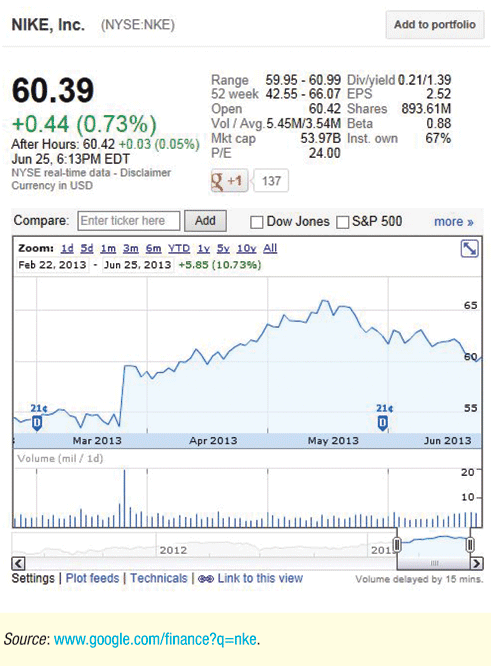 Example -3  Valuation Using the Price-Earnings Ratio
Problem:
Suppose furniture manufacturer Herman Miller, Inc., has earnings per share of $1.38. If the average P/E of comparable furniture stocks is 21.3, estimate a value for Herman Miller’s stock using the P/E as a valuation multiple. What are the assumptions underlying this estimate? 
We estimate a share price for Herman Miller by multiplying its EPS by the P/E of comparable firms:
P0=$1.38 × 21.3 = $29.39.  
This estimate assumes that Herman Miller will have similar future risk, payout rates, and growth rates to comparable firms in the industry.
Assumption Using the Price-Earnings Ratio
Although valuation multiples are simple to use, they rely on some very strong assumptions about the similarity of the comparable firms to the firm you are valuing. 
It is important to consider whether these assumptions are likely to be reasonable—and thus to hold—in each case.
Valuation Based on Comparable Firms
We can compute a firm’s P/E ratio using:
Trailing earnings
Forward earnings
The resulting ratio is either:
Trailing P/E
Forward P/E
For valuation purposes, the forward P/E is generally preferred, as we are most concerned about future earnings
Valuation Based on Comparable Firms
P/E ratios are related to other valuation techniques
In the case of constant dividend growth (Eq. 7.6), we had

Dividing through by EPS1:
Figure -3  Relating the P/E Ratio to Expected Future Growth
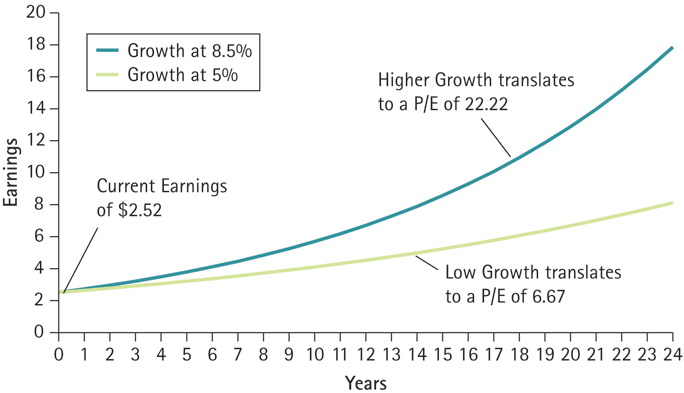 Example- 4 Growth Prospects and the Price-Earnings Ratio
Problem:
Amazon.com and Macy’s are both retailers. In 2013, Amazon had a price of $306.87 and forward earnings per share of $3.18. Macy’s had a price of $49.85 and forward earnings per share of $4.47. Calculate their forward P/E ratios and explain the difference.
We can calculate their P/E ratios by dividing each company’s price per share by its forward earnings per share. 
The difference we find is most likely due to different growth expectations.
Forward P/E for Amazon = $306.87/$3.18= 96.5 
Forward P/E for Macy’s = $49.75/$4.47=11.13
Amazon’s P/E ratio is higher because investors expect its earnings to grow more than Macy’s.
Although both companies are retailers, they have very different growth prospects, as reflected in their P/E ratios. 
Investors in Amazon.com are willing to pay 96.5 times this year’s expected earnings because they are also buying the present value of high future earnings created by expected growth.
Valuation Based on Comparable Firms
Enterprise Value Multiples
P/E ratio relates exclusively to equity, ignoring the effect of debt
Enterprise value multiples use a measure of earnings before interest payments are made
EBIT
EBITDA
Free cash flow
Because capital expenditures can vary between years, most common is to use enterprise value to EBITDA multiples
Valuation Based on Comparable Firms
When expected free cash flow growth is constant, we can write EV to EBITDA as:
(Eq- 8)
Example -5 Valuation Using the Enterprise Value Multiple
Problem:
Fairview, Inc., is an ocean transport company with EBITDA of $50 million, cash of $20 million, debt of $100 million, and 10 million shares outstanding. The ocean transport industry as a whole has an average EV/EBITDA ratio of 8.5. What is one estimate of Fairview’s enterprise value? What is a corresponding estimate of its stock price?
Example 10.5 Valuation Using the Enterprise Value Multiple
Solution:
Fairview, Inc., is an ocean transport company with EBITDA of $50 million, cash of $20 million, debt of $100 million, and 10 million shares outstanding. The ocean transport industry as a whole has an average EV/EBITDA ratio of 8.5. What is one estimate of Fairview’s enterprise value? What is a corresponding estimate of its stock price?
Fairview’s enterprise value is $50 million × 8.5 = $425 million
Next, subtract the debt from its enterprise value and add in its cash:
$425 million - $100 million + $20 million = $345 million, which is the equity value.
Its stock price is equal to its equity value divided by the number of shares outstanding:  
$345 million ÷ 10 million = $34.50
Example -5 Valuation Using the Enterprise Value Multiple
Evaluate:
If we assume that Fairview should be valued similarly to the rest of the industry, then $425 million is a reasonable estimate of its enterprise value and $34.50 is a reasonable estimate of its stock price. 
However, we are relying on the assumption that Fairview’s expected free cash flow growth is similar to the industry average. 
If that assumption is wrong, so is our valuation.
Valuation Based on Comparable Firms
Other multiples
Multiples of sales can be useful if it is reasonable to assume margins are similar in the future
Price-to-book value of equity can be used for firms with substantial tangible assets
Some multiples are specific to an industry 
e.g. Cable TV – Enterprise value per subscriber
Valuation Based on Comparable Firms
Limitations of Multiples
Firms are not identical
Usefulness of a valuation multiple will depend on the nature of the differences and the sensitivity of the multiples to the differences
Differences in multiples can be related to differences in
Expected future growth rate
Risk (cost of capital)
Differences in accounting conventions between countries
Valuation Based on Comparable Firms
Limitations of Multiples
Comparables provide only information regarding the value of the firm relative to other firms in the comparison set
Cannot help determine whether an entire industry is overvalued
Internet boom example
Table -1  Stock Prices and Multiples for the Footwear Industry , July 2013
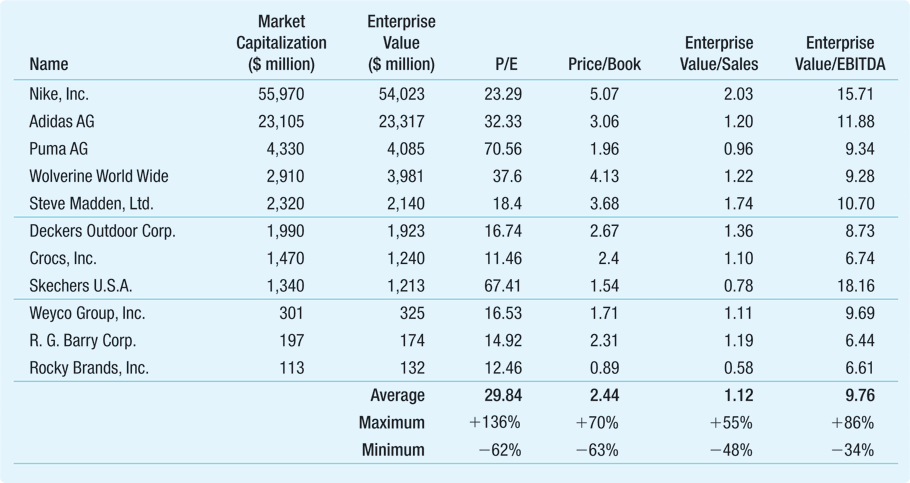 Valuation Based on Comparable Firms
Comparison with Discounted Cash Flow Methods
Valuation multiple does not take into account material differences between firms
Talented managers
More efficient manufacturing processes 
Patents on new technology
Valuation Based on Comparable Firms
Comparison with Discounted Cash Flow Methods
Discounted cash flow methods allow us to incorporate specific information about cost of capital or future growth
Potential to be more accurate
Valuation Based on Comparable Firms
Stock Valuation Techniques: The Final Word
No single technique provides a final answer regarding a stock’s true value
Practitioners use a combination of these approaches
Confidence comes from consistent results from a variety of these methods
Figure -4  Range of Valuations for Nike Stock Using Various Valuation Methods
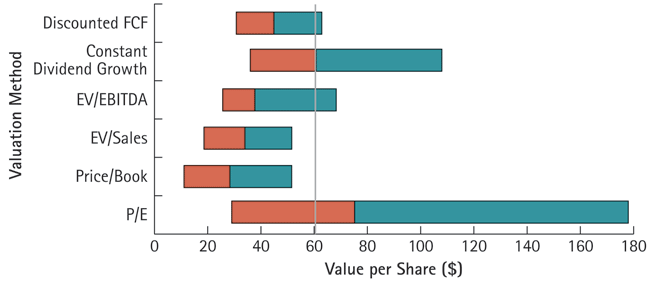 Part-4 Information, Competition, and Stock Prices
Information in Stock Prices
For a publicly traded firm, market price should already provide very accurate information regarding the true value of its shares
A valuation model is best applied to tell us something about future cash flows or cost of capital, based on current stock price
Only in the relatively rare case in which we have some superior information that other investors lack would it make sense to second-guess the stock price
Figure-5  The Valuation Triad
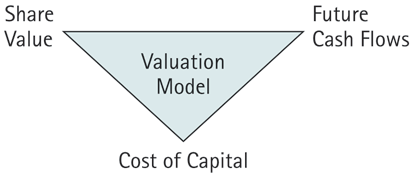 Example -6 Using the Information in Market Prices
Problem:
Suppose Tecnor Industries will have free cash flows next year of $40 million. 
Its weighted average cost of capital is 11%, and you expect its free cash flows to grow at a rate of approximately 4% per year, though you are somewhat unsure of the precise growth rate. 
Tecnor has 10 million shares outstanding, no debt, and $20 million in cash. If Tecnor’s stock is currently trading for $55.33 per share, how would you update your beliefs about its dividend growth rate?
Example-6 Using the Information in Market Prices
Solution:
Plan:
If we apply the growing perpetuity formula for the growing FCF based on a 4% growth rate, we can estimate a stock price using Eq. 4. 
If the market price is higher than our estimate, it implies that the market expects higher growth in FCF than 4%. 
Conversely, if the market price is lower than our estimate, the market expects FCF growth to be less than 4%.
(Eq. 4)
Example -6 Using the Information in Market Prices
Applying the growing perpetuity formula, we have 
	PV(FCF)=40 ÷ (0.11-0.04)= $571.43 million. 
Applying Eq. 10.4, the price per share would be ($571.43 million – 0 + $20 million ) ÷ 10 million shares = $59.14 per share.
The market price of $55.33, however, implies that most investors expect FCF to grow at a somewhat slower rate.